Domain Bacteria
Prokaryotic organisms
Cell wall made up of peptidoglycan
Very few are pathogenic
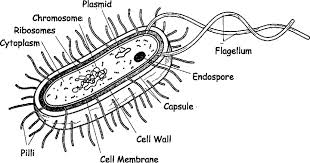 1
Domain Bacteria
3 basic morphological shapes
Coccus, bacillus, spirillum
Look at slide of bacterial shapes
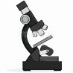 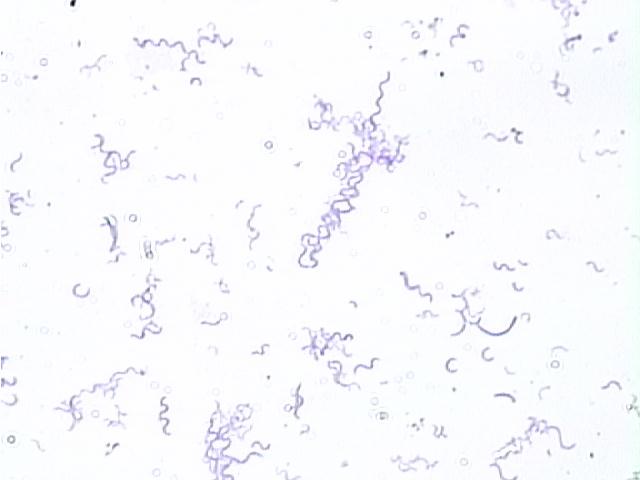 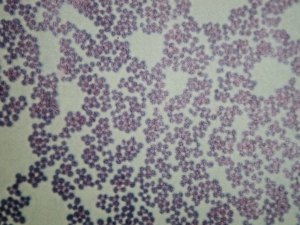 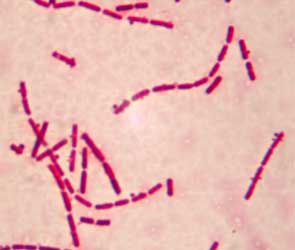 2
Domain Bacteria
Colony Morphology
Colonies will look different based on species present and agar used
A bacterial colony – cluster of bacteria that arose from a single clone
Observe petri dishes on lab bench
Lab managers: set up petri dish showing growth of bacteria
3
Domain Bacteria
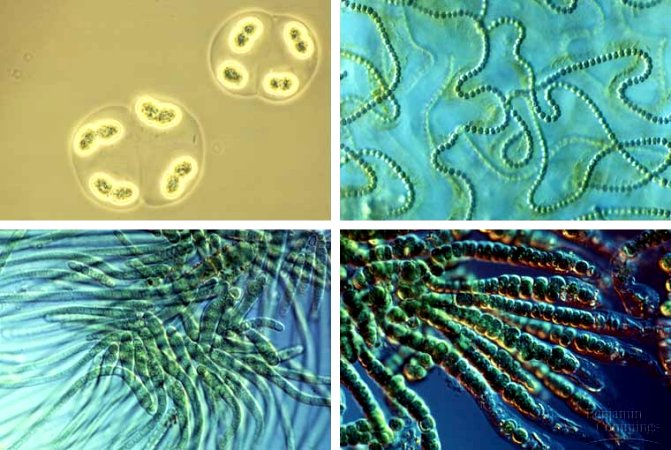 Cyanobacteria – photosynthetic bacteria

Look at slides of cyanobacteria
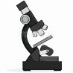 4
Domain Eukarya
Protists
Fungi
Plants
Animals
5
Protists
Lots of variation, bridge to multicellularity – basically eukaryotes that aren’t fungi, plants, or animals


Taxonomy: “Protozoans”  are heterotrophic; “algae” are photosynthetic
Excavata – Giardia, Trichomonas, Euglena, Trypanosoma
Alveolates – dinoflagellates, apicomplexans (Plasmodium), ciliates (Paramecium)
Stramenophiles – oomycetes, diatoms, brown algae
Rhodophytes – red algae
Chlorophytes – green algae
Rhizaria – foraminiferans, radiolarians
Amoebozoans – plasmodial slime molds, Amoeba 

Look at slides of protists
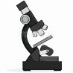 6
Protists
Green Algae
Macroscopic algae are called “seaweed”
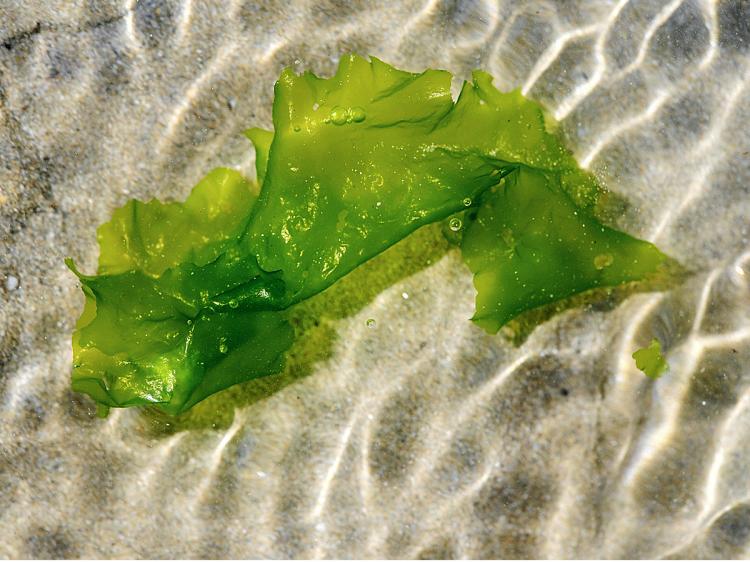 Lab managers: set up herbarium mounts and jars of green algae examples
7
Protists
Red Algae
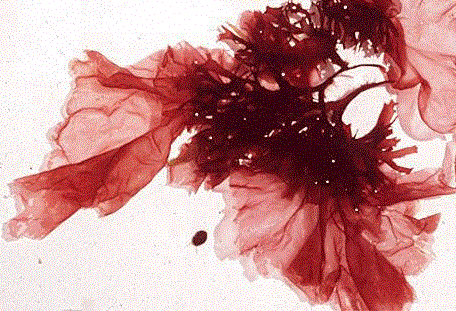 Lab managers: set up herbarium mounts and jars of red algae
8
Protists
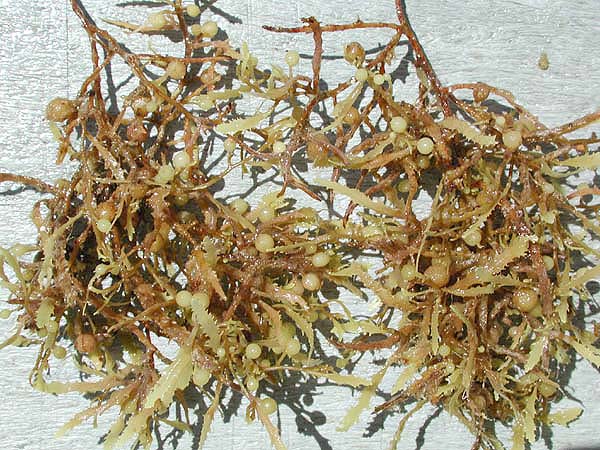 Brown Algae
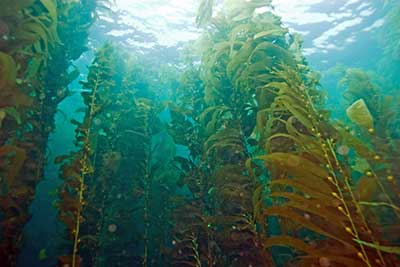 Sargassum
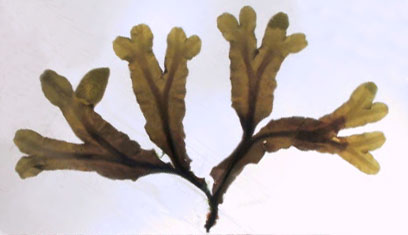 Kelp
Fucus (“Foocus”)
9
Lab managers: set up herbarium mounts and jars of brown algae
Fungi
Zygomycota 
Black bread molds
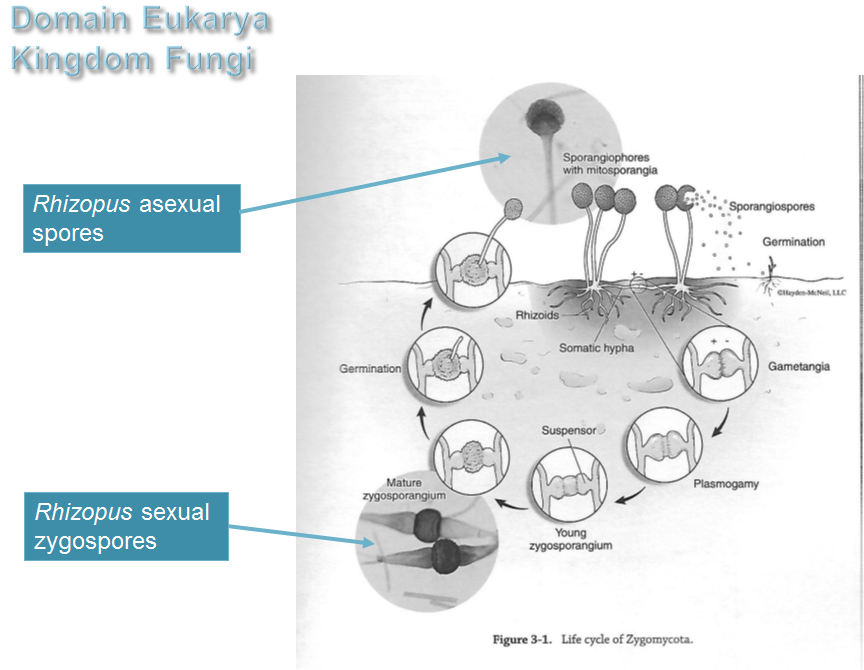 10
Lab managers: set up examples of Zygomycota
Fungi
Ascomycota
Yeasts, cup fungi
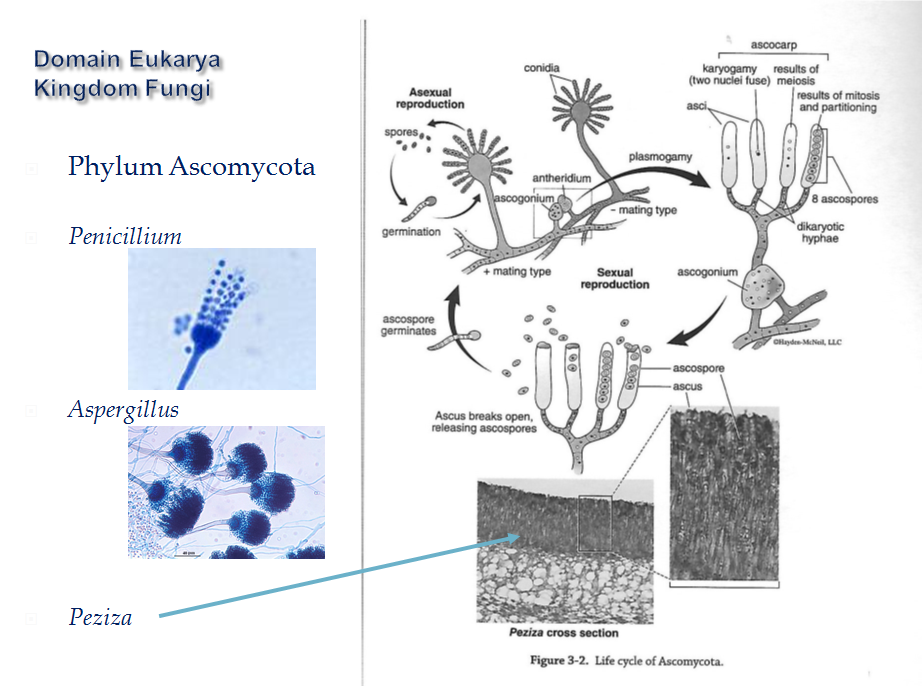 11
Lab managers: set up examples of Ascomycota
Fungi
Basidiomycota
mushrooms
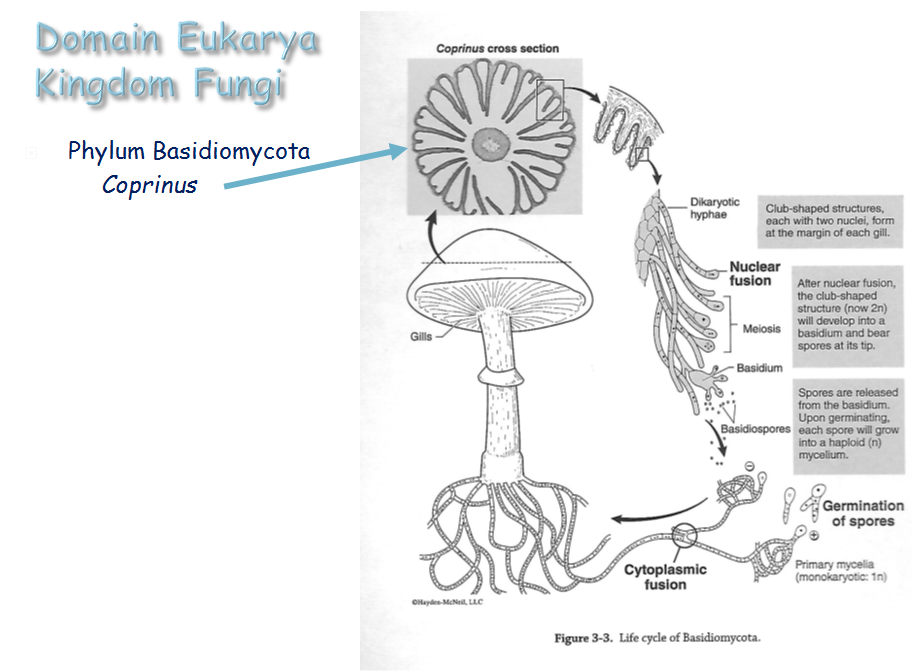 12
Lab managers: set up examples of Basidiomycota